আজকের পাঠে সবাইকে স্বাগতম
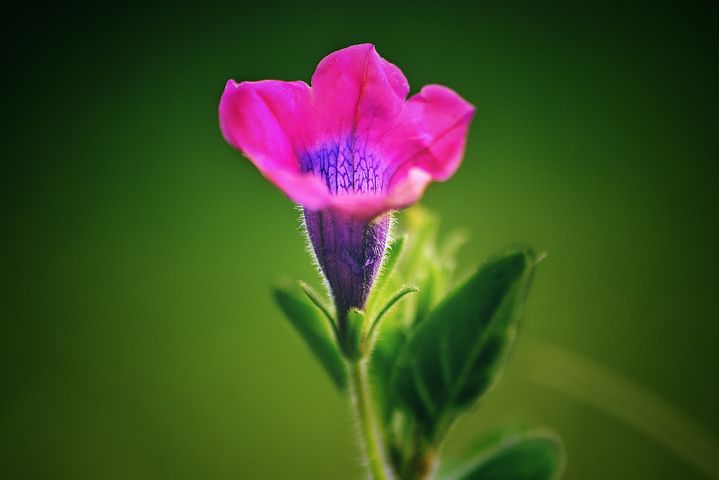 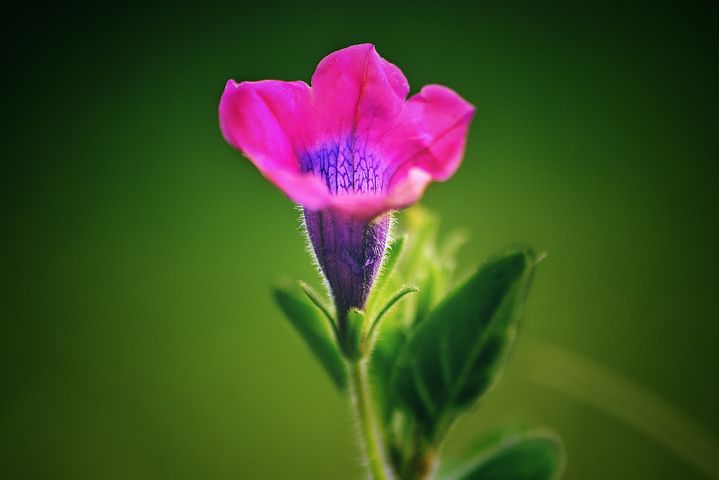 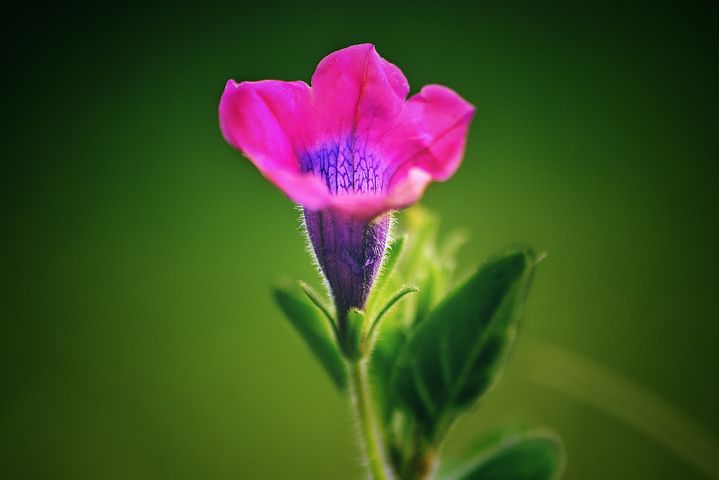 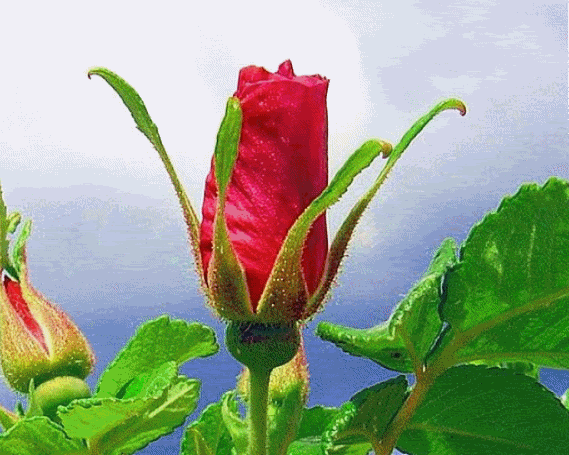 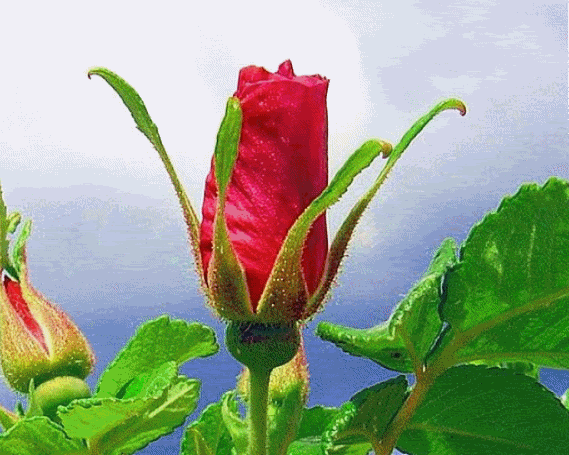 শিক্ষক পরিচিতি
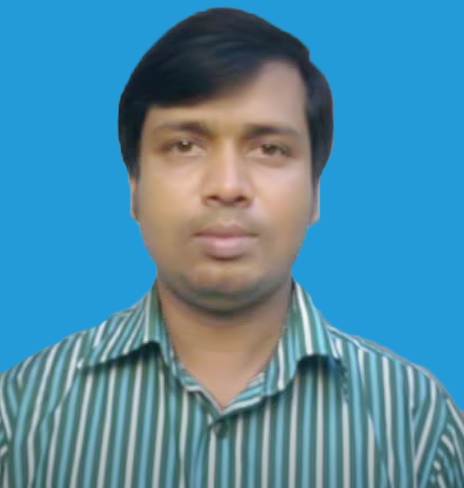 মোহাম্মদ ফয়সুল আলম
সহকারি  শিক্ষক 
শম্ভুপুর সরকারি প্রাথমিক বিদ্যালয় 
ভৈরব, কিশোরগঞ্জ।
মোবাইল নং- ০১৭১৫৫১২০৬০.
পরিচিতি
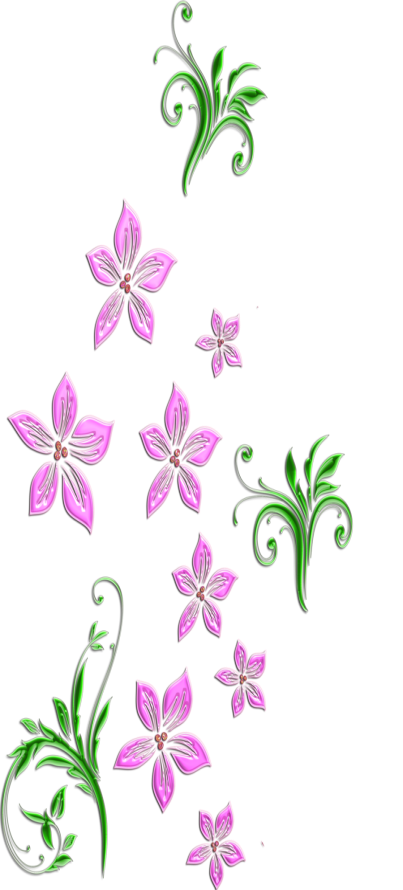 শ্রেণি			: ৫ম 
বিষয়			: বাংলাদেশ ও বিশ্বপরিচয়
পাঠের শিরোনাম	: জনসংখ্যা 
পাঠ্যাংশ		:পরিবারের উপর অধিক জনসংখ্যার প্রভাব 
সময়			: ৪0 মিনিট
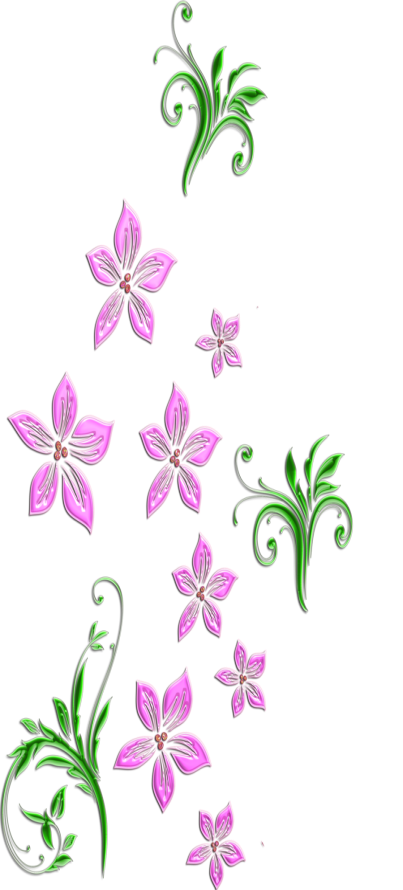 নিচের ছবি গুলো দেখ এবং ছবিতে কী কী দেখতে পাচ্ছ বল।
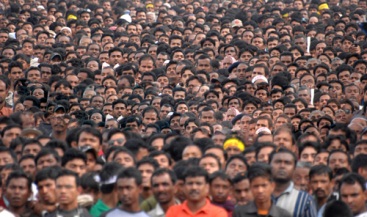 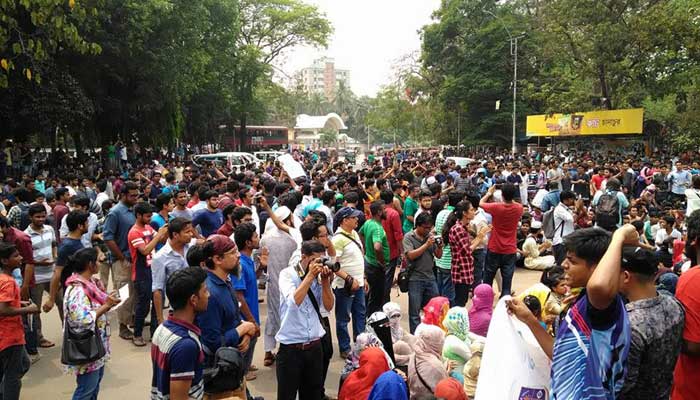 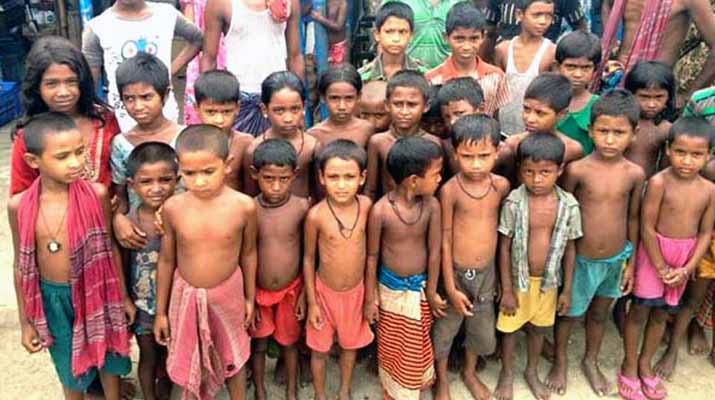 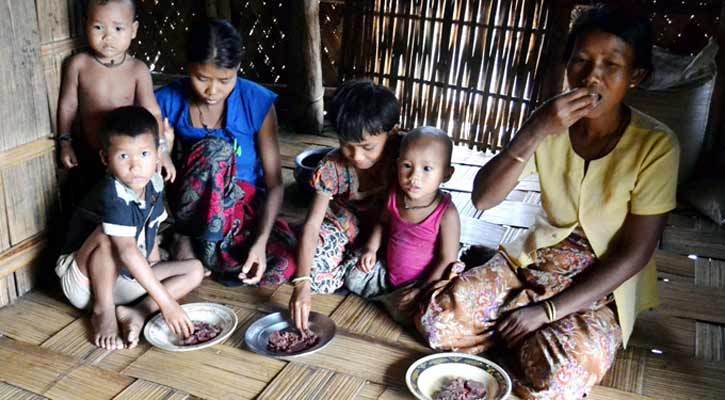 আজকের পাঠ
পরিবারের উপর অধিক জনসংখ্যার প্রভাব ।
১২.১.১ মৌলিক চাহিদার উপর জনসংখ্যা বৃদ্ধির প্রভাব বর্ণনা করতে পারবে। (খাদ্য,বস্ত্র,বাস্থান)
শিখনফল
১২.2.১ জীবনযাত্রার মানের উপর অধিক জনসংখ্যার বৃদ্ধির প্রভাব ব্যাখ্যা করতে পারবে।
নিচের ছবিগুলোতে তোমরা কী কী দেখতে পাচ্ছ?
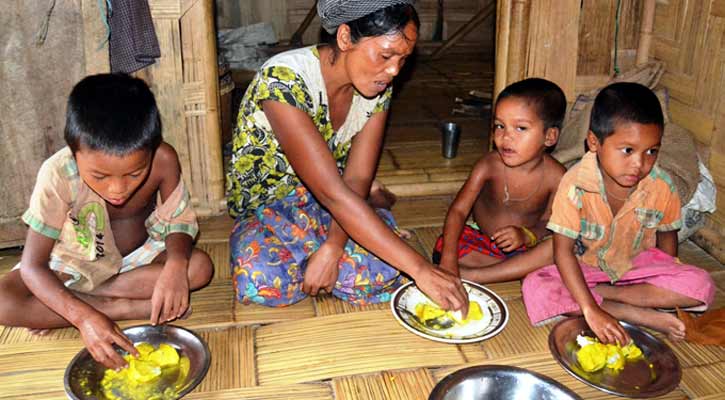 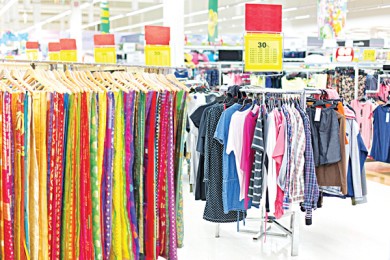 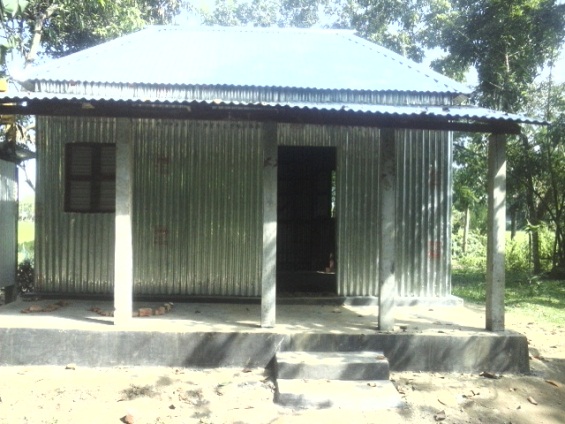 বস্ত্র
বাসস্থান
খাদ্য
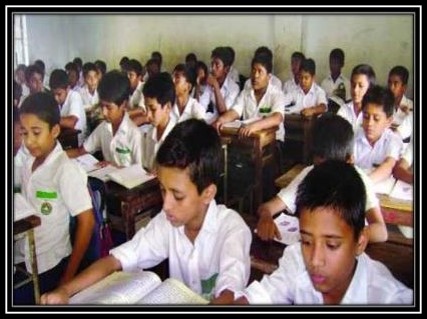 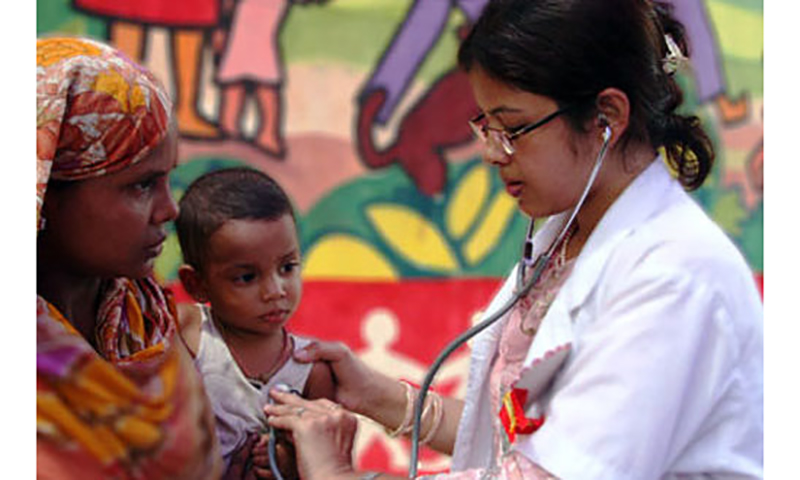 ছবি গুলোতে মৌলিক চাহিদার উপাদান দেখানো হয়েছে।
শিক্ষা
চিকিৎসা
এসো আরো কিছু ছবি দেখি।
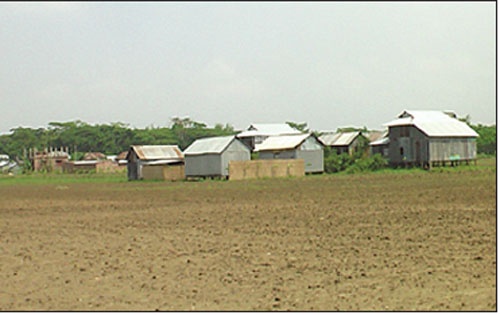 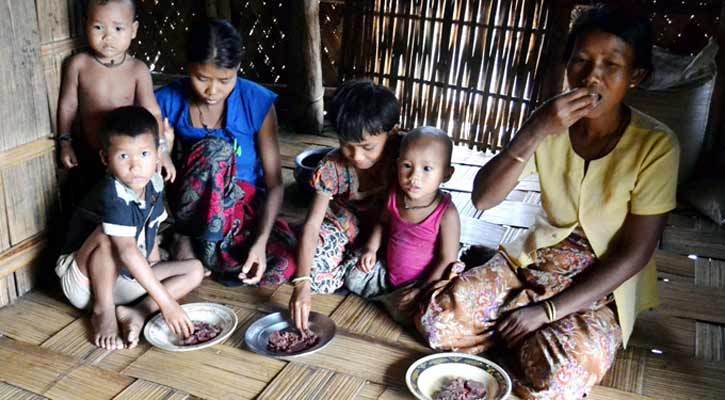 খাদ্য সংকট দেখা দিচ্ছে
কৃষি জমির পরিমান কমে যাচ্ছে
এসো আরো কিছু ছবি দেখি।
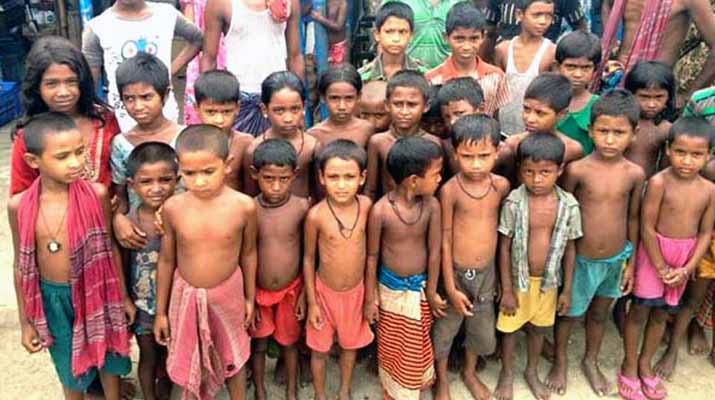 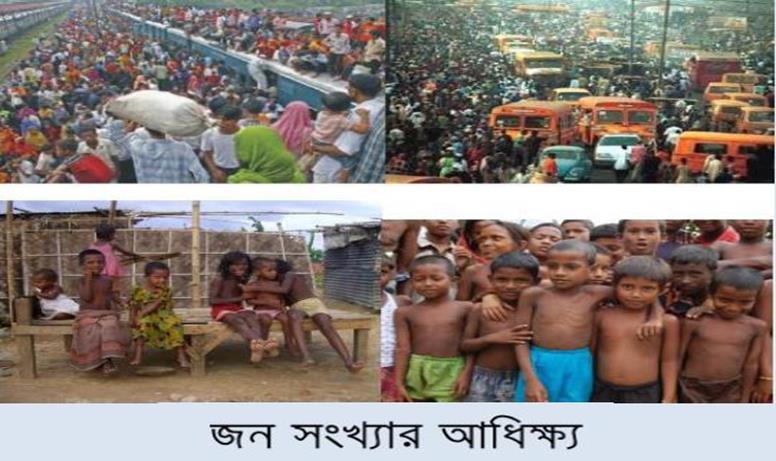 উপযুক্ত বস্ত্রের অভাব
বস্ত্রহীন
নিচের ছবিগুলোতে কী দেখতে পাচ্ছ?
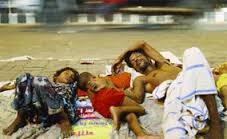 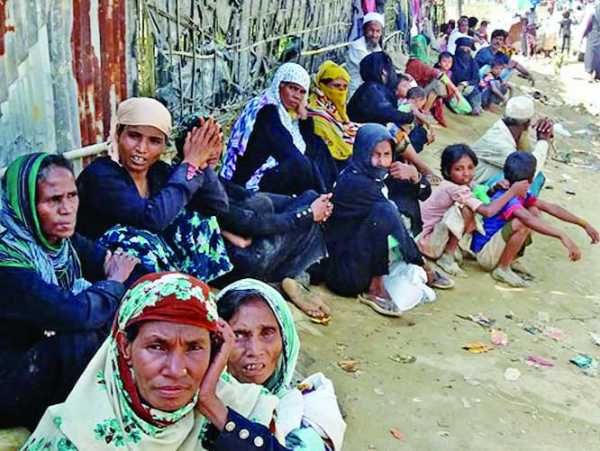 শহরে আসা ছিন্নমূল মানূষ
গৃহহীন মানুষ
দলীয় কাজ
খাদ্য
বস্ত্র
বাসস্থান
জোড়ায় কাজ
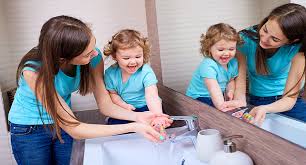 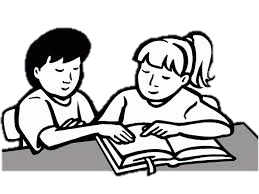 শহরের গৃহহীন শিশুদের জীবনের তাদের কী কী সমস্যার সম্মুখীন হতে হয় তা আলোচনা কর ও বল।
সবাই বইয়ের ৪২ পৃষ্ঠা বের করে নিরবে পড়।
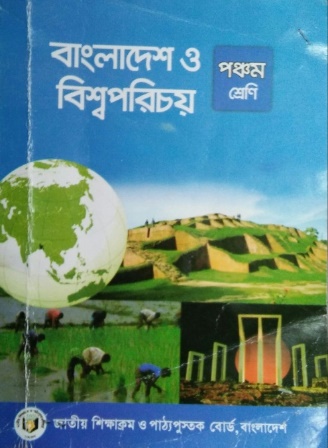 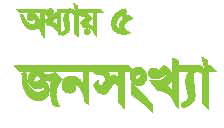 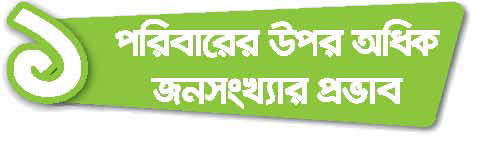 মূল্যায়ন
বাংলাদেশে প্রতি বছর কতলক্ষ টন খাদ্য আমদানি করতে হয়?
বাংলাদেশে প্রতিবছর কতলক্ষ মানুষ মোট জনসংখ্যার সাথে যুক্ত হচ্ছে?
কীসের অভাবে অনেক শিশু বিদ্যালয়ে আওতে চায় না?
জাতিসংঘের তথ্যমতে বাংলাদেশে কতলক্ষ মানুষ গৃহহীন?
বাড়ির কাজ
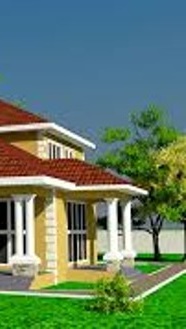 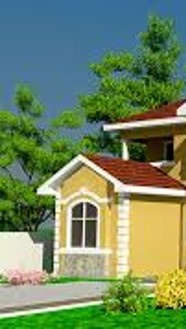 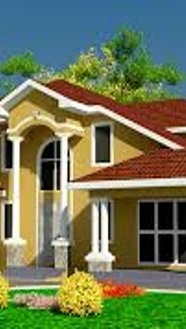 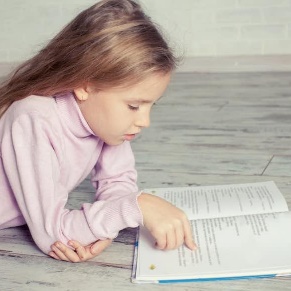 তোমার পরিবারে যে লোকসংখ্যা আছে তা  দ্বিগুন হলে কী কী সমস্যা হতে পারে,
 সে সম্পর্কে পাঁচটি বাক্য লিখবে।
15
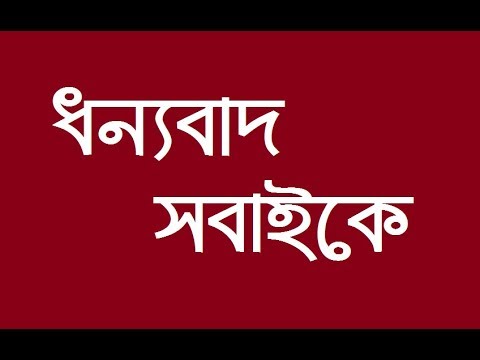